Великий круговорот жизни
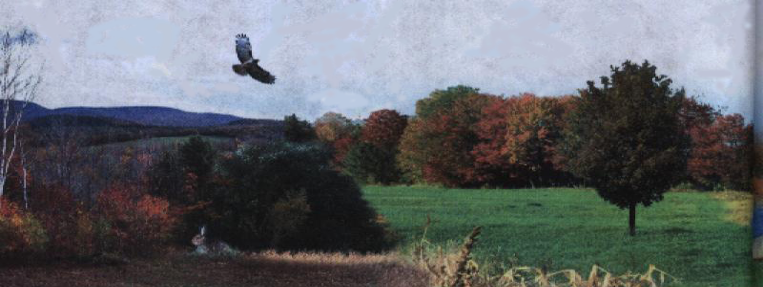 Косарева И.Н.
учитель начальных классов
ГБПОУ г.Москвы КГТиТ № 41
Король Лев
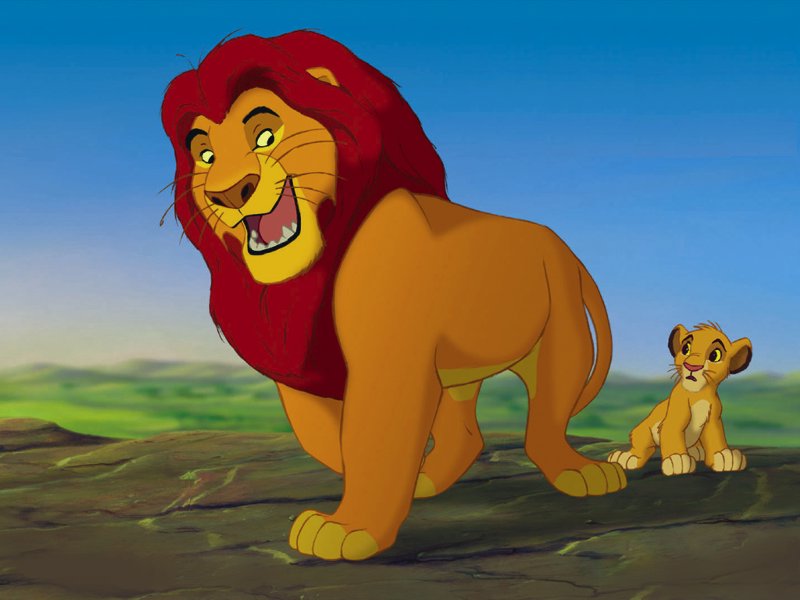 [Speaker Notes: Мудрый лев Муфаса своему сыну Симбе, когда они осматривали саванну, рассказал очень интересную историю!
- Все, что ты видишь вокруг, находится в очень хрупком равновесии. Надо уважать все живые существа – от ползающих муравьев до несущихся антилоп.
– Но ведь мы едим антилоп!
– Верно. Но когда мы умираем, наши тела превращаются в траву. А антилопы затем едят ее. Таким образом, все мы являемся частицей большого круговорота жизни!
И Король Лев был совершенно прав. Круговорот жизни действительно существует, и каждый живой организм является его частицей!
Сегодня на уроке мы рассмотрим, как происходит круговорот жизни на Земле.]
Основные звенья круговорота
Организмы производители
Организмы 
разрушители
Организмы 
потребители
Организмы-производители
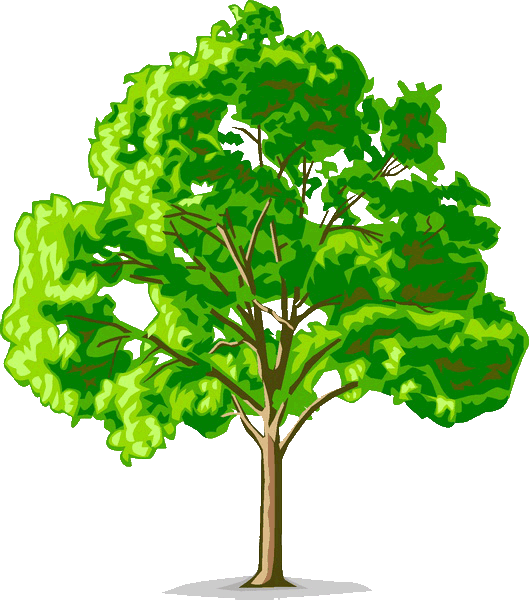 САХАР
КРАХМАЛ
КИСЛО
РОД
УГЛЕКИСЛЫЙ ГАЗ И ВОДА
[Speaker Notes: Организмами-производителями ученые-экологи называют растения. 
- Почему? Что могут производить растения?
Только растения способны используя энергию Солнца, создавать, производить питательные вещества (сахар, крахмал) из углекислого газа и воды.]
Организмы-потребители
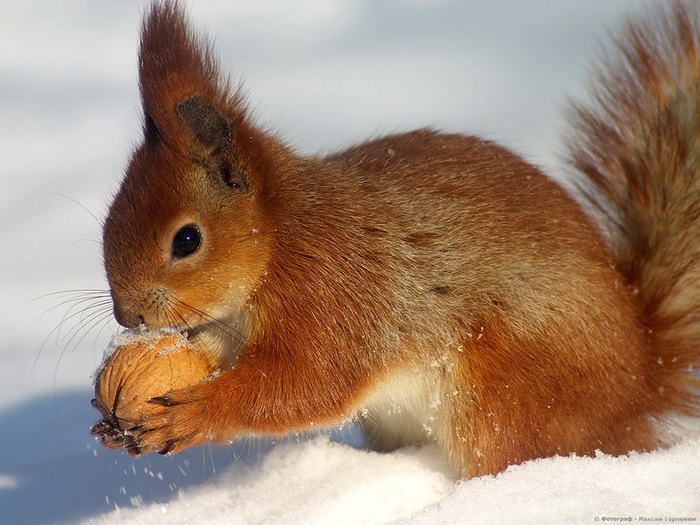 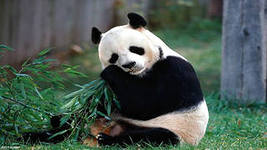 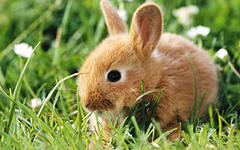 [Speaker Notes: Организмами-потребителями являются животные, так как они потребляют вещества, производимые растениями.]
Организмы-разрушители
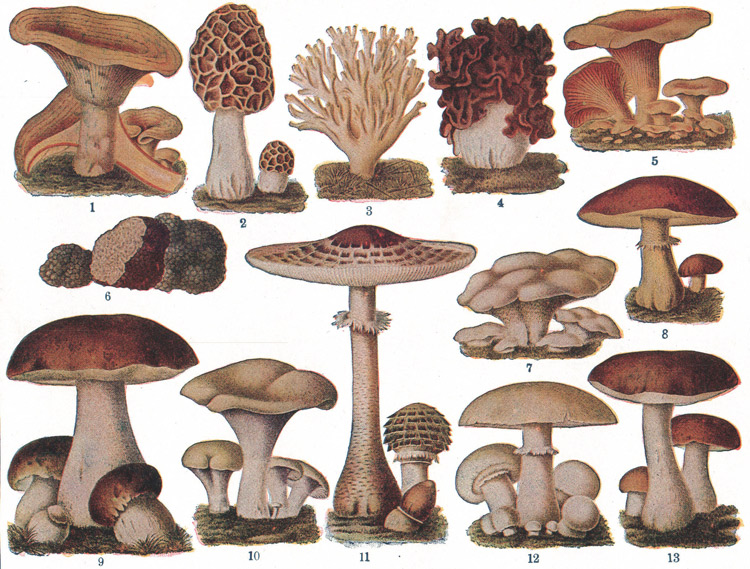 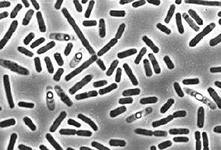 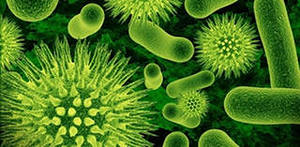 [Speaker Notes: Организмы-разрушители –это бактерии и грибы. Бактерии и грибы разрушают остатки мертвых животных и растений. Благодаря им эти остатки перегнивают, а затем перегной разлагается и образует необходимые растениям соли.]
Основные звенья круговорота
Организмы производители
растения
Организмы 
разрушители
Организмы 
потребители
бактерии и грибы
животные
Почва.
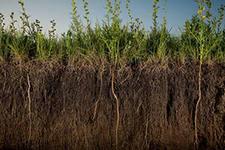 Верхний плодородный слой земли
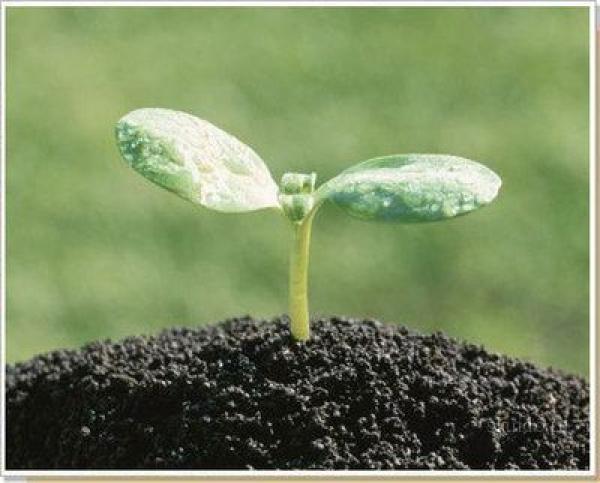 плодородие
[Speaker Notes: Огромную роль в круговороте жизни играет почва.
- Что такое почва?
Основное свойство почвы – это плодородие. 
- От чего оно зависит? (от количества перегноя)
- А что такое перегной? (это остатки растений и животных]
Путешествие веществ по кругу!
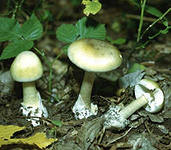 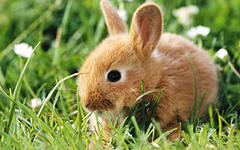 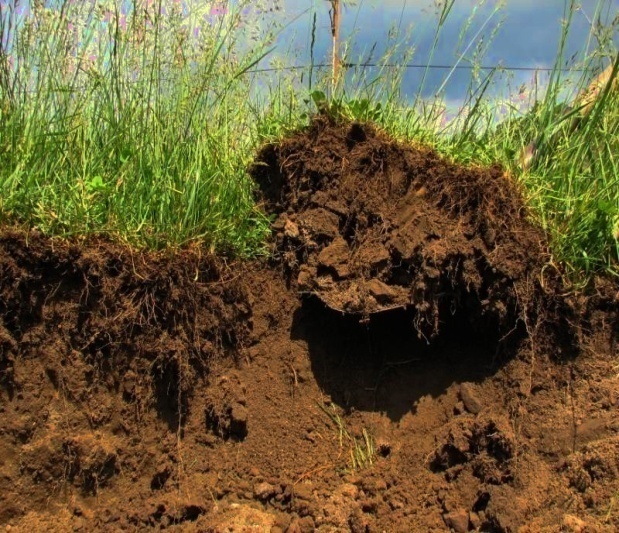 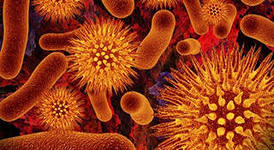 Великий круговорот
 жизни!
минеральные 
соли
перегной
бактерии
остатки умерших  животных и растений
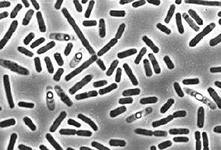 [Speaker Notes: Из перегноя под действием бактерий образуются соли. Их используют растения для роста и развития. Растениями питаются животные.
Когда растения и животные умирают, их остатки попадают в почву и под действием организмов-разрушителей превращаются в перегной. А потом из перегноя снова образуются соли. Их используют другие растения, а растениями питаются другие животные.
Вот так вещества и «путешествуют» в природе по кругу. И круг этот разорвется, если исчезнет почва.]
Что мы узнали?
Какие группы организмов составляют основные звенья круговорота жизни?
Почему растения названы организмами-производителями, а животные – организмами-потребителями?
Какие организмы названы организмами-разрушителями? Какова их роль в круговороте жизни?
Какова роль почвы в круговороте жизни?
Делаем вывод.
Все живые организмы и почва – 
  участники единого круговорота жизни на нашей планете.
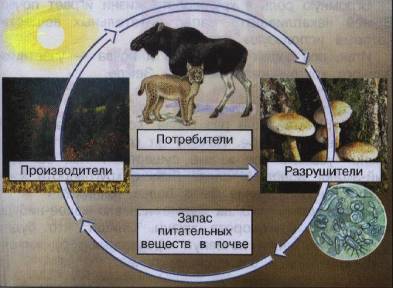 Подумай!
Представь, что на Земле исчезло какое-нибудь из звеньев круговорота жизни. Опиши, что будет происходить, если исчезнут:
Растения;
Животные;
Почва.